Задание 27 ЕГЭ по русскому языку
Задание 27
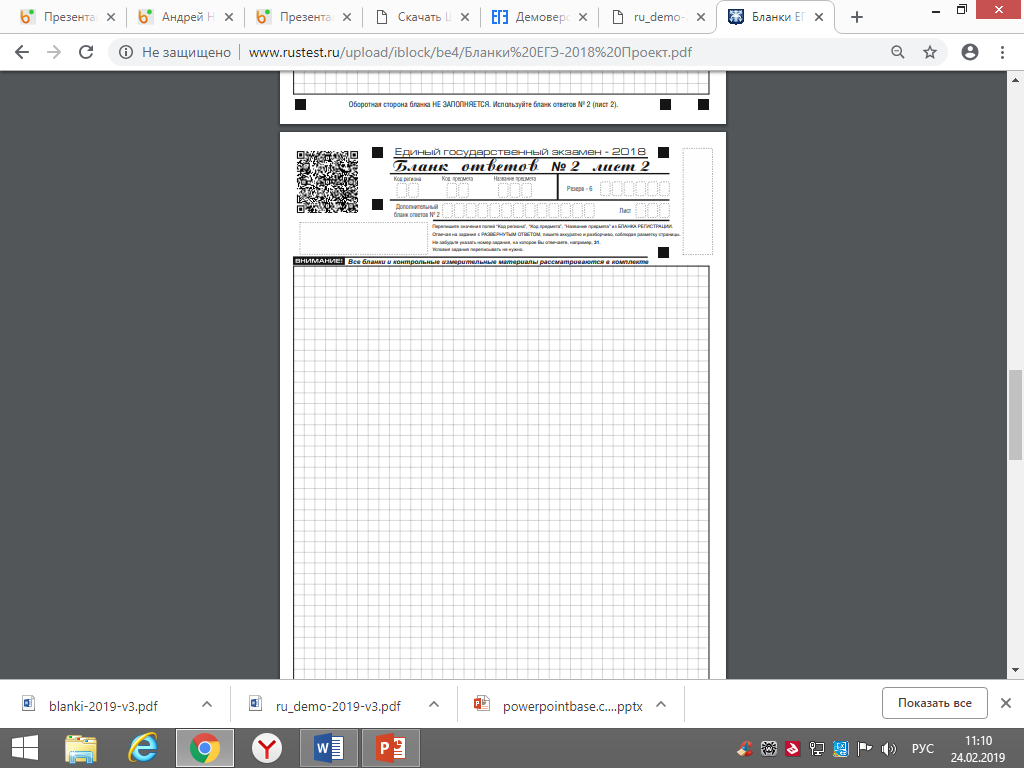 Формулировка проблемы
ПРОБЛЕМА
Подсказка
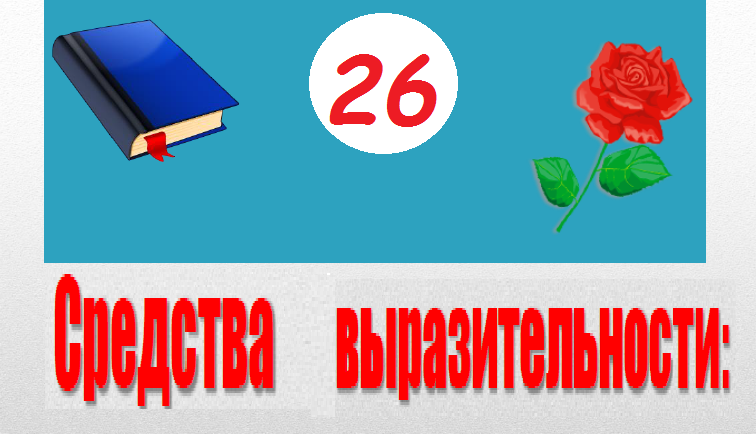 Нельзя!
Автор касается…
Автор затрагивает…
Автор намекает….
Позиция автора
Чтобы сформулировать позицию автора по проблеме, надо найти ответ на вопрос, как автор отвечает на поставленный вопрос. Можно найти предложение, в котором прямо видна позиция автора. Может быть, что позиция автора не видна. Тогда её надо сформулировать самим.
Комментарий
Как автор задает вопрос?
На каких примерах автор задает вопрос?
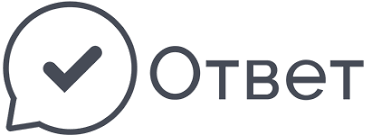 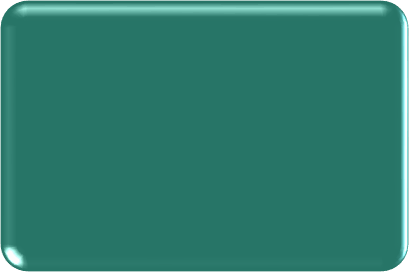 Комментарий
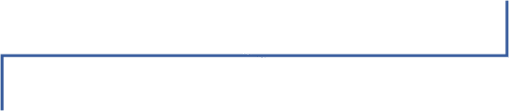 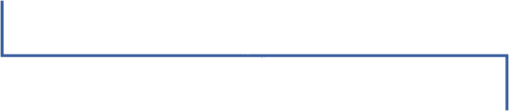 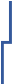 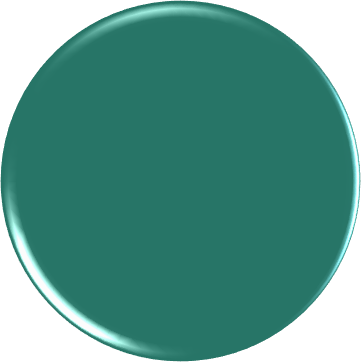 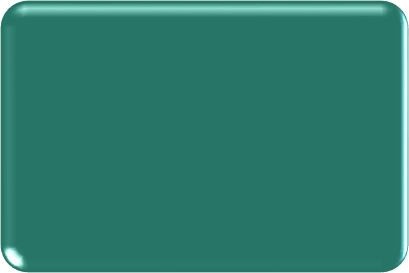 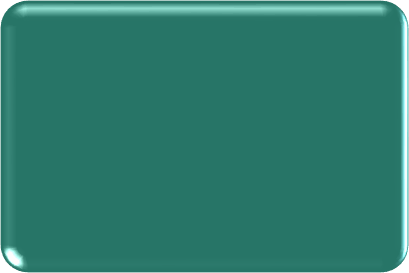 Первый
Второй
Связь
между
пример
пример
примерами
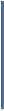 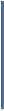 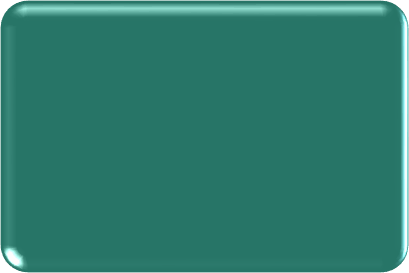 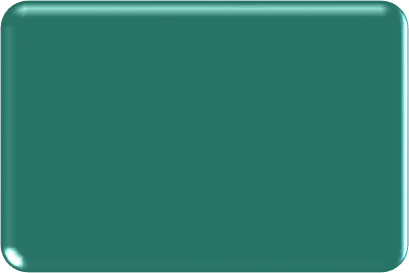 Пояснения
Пояснения
к примеру
к примеру
Смысловая связь между примерами
Где?
Указание на связь  примеров как зачин в комментарии:
Размышляя над проблемой, писатель противопоставляет двух героев, каждый из которых воплощает в себе разное отношение к жизни. <…>
Указание на связь примеров при переходе от первого ко второму:
<…> Для сравнения обратимся к другому примеру. <…> 
Указание на связь примеров как итог комментирования:
Оба приведённых примера, дополняя друг друга, позволяют увидеть…
(1)Одна в тёмном нетопленом доме, Ольга Ивановна, как обычно, коротала бесконечно длинную декабрьскую ночь на турецком диване в мастерской, завернувшись в старый вытертый плед. (2)Перед рассветом она забылась, и вдруг её разбудила стрельба под окном. (3)Когда рассвело, Ольга Ивановна, дрожа от холода и страха, выглянула из дома. (4)Буря вырвала из её рук трясущуюся дверь и распахнула настежь. 
(5)Штормовой прибой волок по обледеневшему берегу разбитую десантную шлюпку. (6)Множество тяжёлых следов, пробивших ледяную корку пляжа, виднелось на изуродованном песке. (7)Следы вели в сад и дальше. (8)Но в саду уже никого не было. (9)Лишь поломанные кусты тамариска показывали направление, в котором действовал десант. (10)Теперь уже бой шёл в деревне, откуда моряки выбивали немецкий гарнизон.
(11)В саду свистели шальные пули. (12)Шторм неистовствовал. (13)Горы стонали. (14)Это горел дальний город. (15)Норд-ост приносил оттуда грохот взрывов, потрясавших окрестности.
(16)Ольга Ивановна бросилась обратно в дом, с трудом заперла за собой дверь, прислушиваясь к звукам боя, которые то приближались, то удалялись, то надолго смолкали, то вдруг начинались с новой силой. (17)А шторм продолжал бушевать ещё злее. (18)Брызги, замерзая на лету, как крупная дробь, секли стены дома и выбивали стёкла.
(19)На вторую или третью ночь Ольга Ивановна вдруг почувствовала, что в ходе боя произошёл какой-то зловещий перелом: с гор по деревне ударили немецкие пулемёты, а затем ручные гранаты стали рваться в саду. (20)И всё повторилось, как в первую ночь, но только в обратном порядке. (21)Когда автоматы застрочили на пляже, Ольга Ивановна поняла, что моряки отступают. (22)Видимо, их осталось совсем мало. (23)Их огонь становился всё слабее и реже.
(24)Внезапно раздался резкий стук в дверь. (25)Стучали прикладом. (26)Тогда она, повинуясь непреодолимому чувству, более сильному, чем страх, открыла наружную дверь и увидела моряка в расстёгнутом бушлате. (27)Вдруг он пошатнулся, но сделал усилие, удержался на ногах и, еле шевеля побелевшими губами, проговорил: 
— Надо перевязаться.
(28)Он был ранен в грудь навылет, под левую ключицу. (29)Пуля пробила плечевой сустав. (30)Помятая осколками каска свалилась с его стриженной под машинку головы, и на лбу блестел холодный пот, хотя всё его по-юношески худощавое тело дрожало и пылало, как печка. (31)Но едва Ольга Ивановна окончила перевязку, он вскочил на ноги. (32)Моряк левой рукой поправил на втянутом животе пряжку с якорем и подобрал с пола автомат.
(33) – Всех побили, один я остался, – сказал он голосом, осипшим от боли. (34) – У вас тут музей, что же вы меня не предупредили? (35)А я было тут огневую точку наметил. (36)Могли бы в бою что-нибудь покарябать. (37)Извините. (38)Пойду. (39)И он пошёл, с трудом передвигая ноги в резиновых сапогах. (40)В дверях он остановился, словно в последний раз в жизни желая посмотреть на мир, из которого уходил.
(41)Ольга Ивановна бросилась к нему, стала уговаривать остаться. (42)Она хотела его спасти. (43)Она обещала спрятать его в погреб, выходить, вылечить, выкормить. (44)Она клялась, что никто ничего не узнает. (45)Она шептала, что идти «туда бесполезно, что всё уже кончено и он только напрасно погибнет. (46)Наконец, она требовала как врач, чтобы он остался.
(47)Моряк осторожно освободился от её объятий, поправил левой рукой каску. (48)С неодобрительной, строгой и вместе с тем насмешливо-ласковой улыбкой он сказал:
– Эх, мамаша, разве от войны спрячешься? (49)Нам это не положено.
(50)3атем он вышел из дома – она слышала его тяжёлые шаги в резиновых сапогах по звенящей гальке, – лёг за пулемёт только что убитого товарища, исправил перекос ленты и через несколько минут сам был убит – последний из двадцати пяти моряков десанта.
(51)Рассказывая это, Ольга Ивановна смотрела на меня широко открытыми синими глазами, из которых катились слёзы. (52)Под нами с шорохом раскачивались ветви розовой акации, покрытые одновременно и цветами, и витыми стручками семян. (53)На дорожке звенела галька под ногами бегающих детей. (54)Раздавались редкие удары теннисного мяча. (55)Покрытый пылью автобус вёз курортников с пляжа.
(56)Памятник погибшим морякам представляет собой обычного типа цементный обелиск. (57)Он окружён якорной цепью, повешенной между четырьмя корпусами мин, распиленных пополам. (58)На обелиске, стоящем на берегу моря, надпись: «Вечная слава героям – 25-ти морякам Ч.Ф., павшим в боях за свободу и независимость нашей Родины».
(59)К подножию этого памятника вечной славы свободные и независимые люди приносят пучки бессмертников или же венки, свитые из колосьев пшеницы, веток душистой полыни, дикой мальвы.
(По В.П. Катаеву*)
*Катаев Валентин Петрович (1897-1986) – русский советский прозаик, поэт и драматург, киносценарист, журналист, военный корреспондент.
(1)И опять наступила весна, своя в своём нескончаемом ряду, но последняя для Матёры, для острова и деревни, носящих одно название. (2)Опять с грохотом и страстью пронесло лёд, нагромоздив на берега торосы, и Ангара освобождённо открылась, вытянувшись в могучую сверкающую течь. (3)Опять на верхнем мысу бойко зашумела вода, скатываясь по стрелке на две стороны; опять запылала по земле и деревьям зелень, пролились первые дожди, прилетели стрижи и ласточки и с любовью к жизни заквакали по вечерам в болотце проснувшиеся лягушки. (4)Всё это бывало много раз, и много раз Матёра была внутри происходящих в природе перемен, не отставая и не забегая вперёд каждого дня. (5)Вот и теперь посадили огороды – да не все: три семьи снялись ещё с осени, разъехались по разным городам, а ещё три семьи вышли из деревни и того раньше, в первые же годы, когда стало ясно, что слухи верные. (6)Как всегда, посеяли хлеба – да не на всех полях: за рекой пашню не трогали, а только здесь, на острове, где поближе. (7)И картошку, моркошку в огородах тыкали нынче не в одни сроки, а как пришлось, кто когда смог: многие жили теперь на два дома, между которыми добрых пятнадцать километров водой и горой, и разрывались пополам.
(8)Та Матёра и не та: постройки стоят на месте, только одну избёнку да баню разобрали на дрова, всё пока в жизни, в действии, по-прежнему голосят петухи, ревут коровы, трезвонят собаки, а уж повяла деревня, видно, что повяла, как подрубленное дерево, откоренилась, сошла с привычного хода. (9)Во многих избах было не белено, не прибрано и ополовинено, что-то уже хозяева увезли в новое жильё, обнажив угрюмые пошарпанные углы, и что-то оставлено для нужды, потому что и сюда ещё наезжать, и здесь колупаться. (10)А постоянно оставались теперь в Матёре только старики и старухи, смотрели за огородом и домом, ходили за скотиной, возились с ребятишками, сохраняя во всём жилой дух и оберегая деревню от излишнего запустения. (11)По вечерам они сходились вместе, негромко разговаривали – и всё об одном, о том, что будет, часто и тяжело вздыхали, опасливо поглядывая в сторону правого берега за Ангару, где строился большой новый посёлок. (12)Слухи оттуда доходили разные.
(13)Деревня на своём веку повидала всякое. (14)Мимо неё поднимались в древности вверх по Ангаре бородатые казаки; подворачивали к ней на ночёвку торговые люди, снующие в ту и другую стороны, разжигали костры, варили уху из выловленной тут же рыбы. (15)Знала деревня наводнения, когда пол-острова уходило под воду, а над Подмогой – она была положе и ровней – и вовсе крутило жуткие воронки. (16)Была в деревне своя церковь, как и положено, на высоком чистом месте, хорошо видная издали с той и другой протоки. (17)Была мельница на верхней носовой проточке, специально будто для неё и прорытой, с помолом хоть и некорыстным, да незаёмным, на свой хлебушко
хватало. (18)В последние годы дважды на неделе садился самолёт, и в город ли, в район ли народ приучился летать по воздуху. (19)Вот так худо-бедно и жила деревня, держась своего места на яру у левого берега, встречая и провожая годы, как воду, по которой сносились с другими поселениями и возле которой извечно кормились. (20)И как нет, казалось, конца и края бегущей воде, нет и веку деревне: уходили на погост одни, нарождались другие, заваливались старые постройки, рубились новые. (21)Так и жиладеревня, перемогая любые времена и напасти, триста с лишним годов, пока не грянул однажды слух, что дальше деревне не живать, не бывать.
(22)Ниже по Ангаре строят плотину для электростанции, вода по реке и речкам поднимется и разольётся, затопит многие земли и в первую очередь, конечно, Матёру. (23)Если даже поставить друг на дружку пять таких островов, всё равно затопит с макушкой, и места потом не показать, где там селились люди. (24)Придётся переезжать. (25)Непросто было поверить, что так оно и будет на самом деле, что край света, которым пугали народ, теперь для деревни действительно близок. (26)Через год после первых слухов приехала на катере оценочная комиссия, стала определять износ построек и назначать за них деньги. (27)Сомневаться больше в судьбе Матёры не приходилось: она дотягивала последние годы. (28)Где-то на правом берегу строился уже новый посёлок, а старые деревенские дома решено было, чтобы не возиться с хламьём, пустить под огонь – и дело с концом. (29)Теперь оставалось последнее лето: осенью поднимется вода.
(По В.Г. Распутину*)
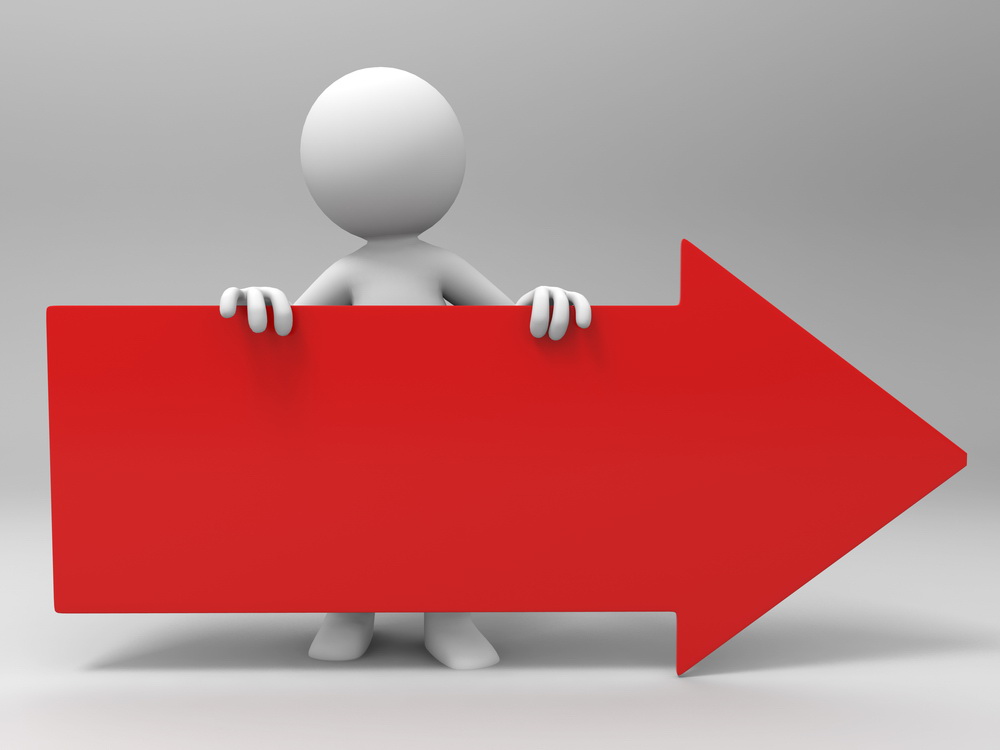 ВНИМАНИЕ!
Повествование от первого лица в композиции художественного произведения может указывать только на образ рассказчика, но не на образ автора!
Обратите внимание!
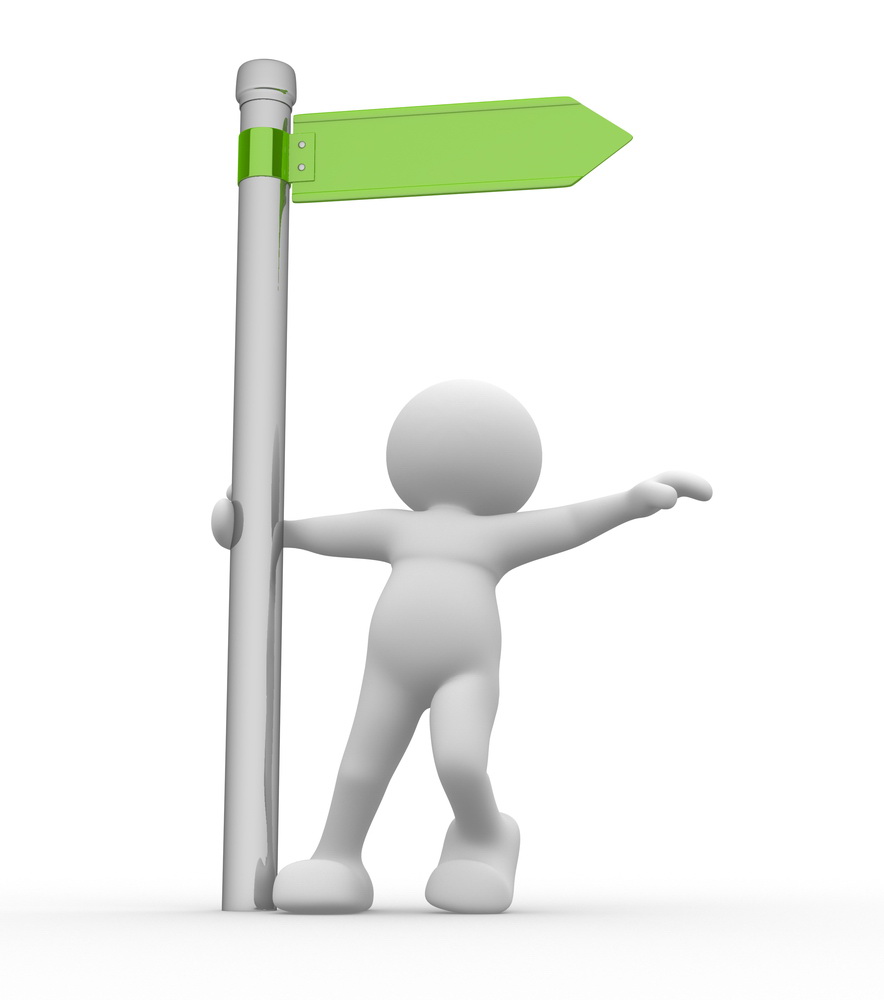 Чтобы не возникали в комментарии речевые ошибки, связанные с повтором слова «автор», замените его следующими словами:
публицист (если текст публицистического стиля);
писатель (если текст художественного стиля);
местоимением «он»;
фамилией автора текста.
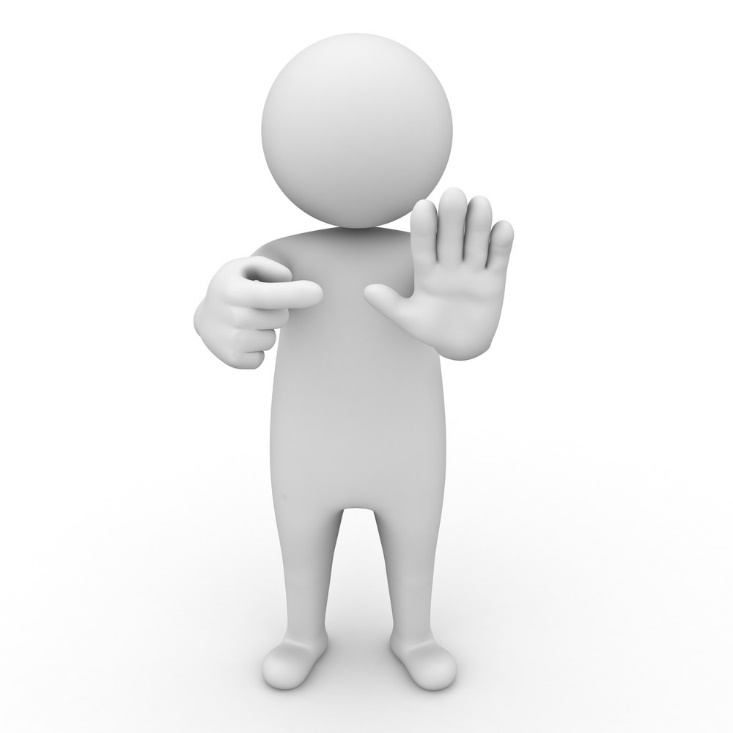 Своя позиция
Я согласен с автором и считаю….
Я согласен с автором, потому что…
Обоснование
Этические ошибки
Этические ошибки связаны с проявлениями речевой агрессии как внешне выраженными, так и скрытыми. Речевая агрессия — грубое, оскорбительное, обидное общение; словесное выражение негативных эмоций, чувств или намерений в неприемлемой в данной речевой ситуации форме: оскорбление, угроза, грубое требование, обвинение, насмешка, употребление бранных слов, вульгаризмов, жаргонизмов, арго.
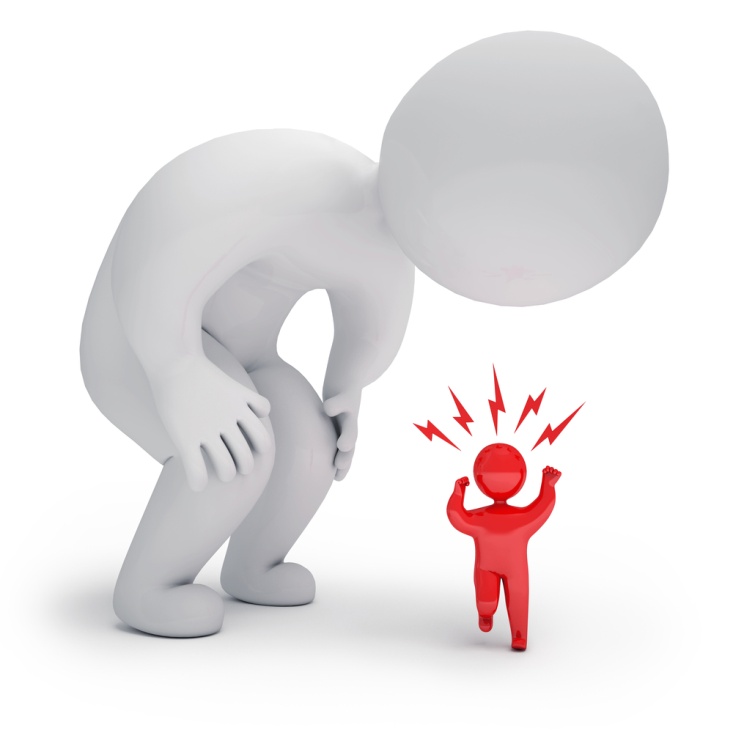 Фактические ошибки
1 – в понимании текста – это минус в критерии 2
2 – в фоновом материале – это минус в критерии 12